もくひょうせっけいシート
なまえ：
2. ブロックをえらぼう
1. もくひょうをかこう
じぶんのやりたいことはなんだろう？しかくの中にかいてみよう！
じぶんのもくひょうをたっせいするにはどんなブロックがひつようかな？
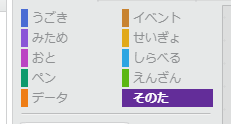 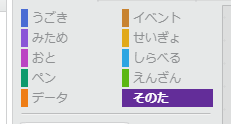 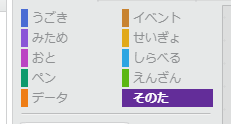 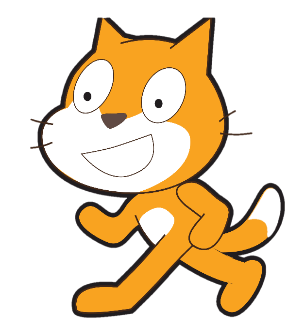 こたえ
4. たしかめよう
3. ブロックをえらぼう
じぶんのもくひょうどおりになったかためしてみよう！もくひょうどおりになったかな？そのりゆうはなにかな？
もっとこまかくブロックをえらんでみよう！
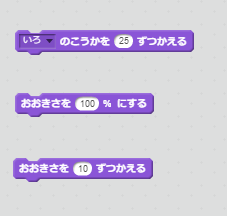 なった　・　ならない
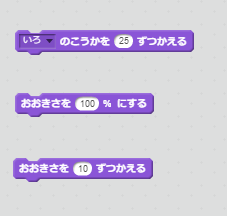 りゆう
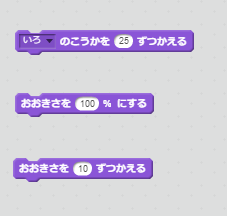 こたえ
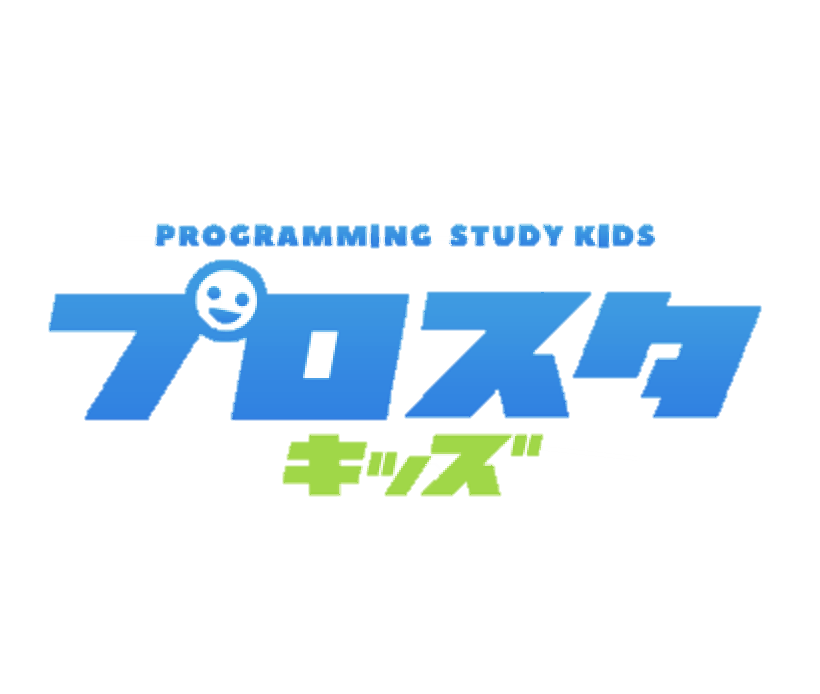 はっぴょうシート
なまえ：
1. つくったゲームのなまえは
2. くふうしたところは
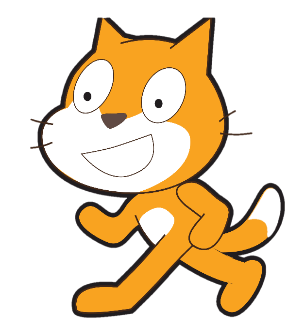 3. むずかしかったところは
4. たのしかったところは
5. 次つくりたいゲームは
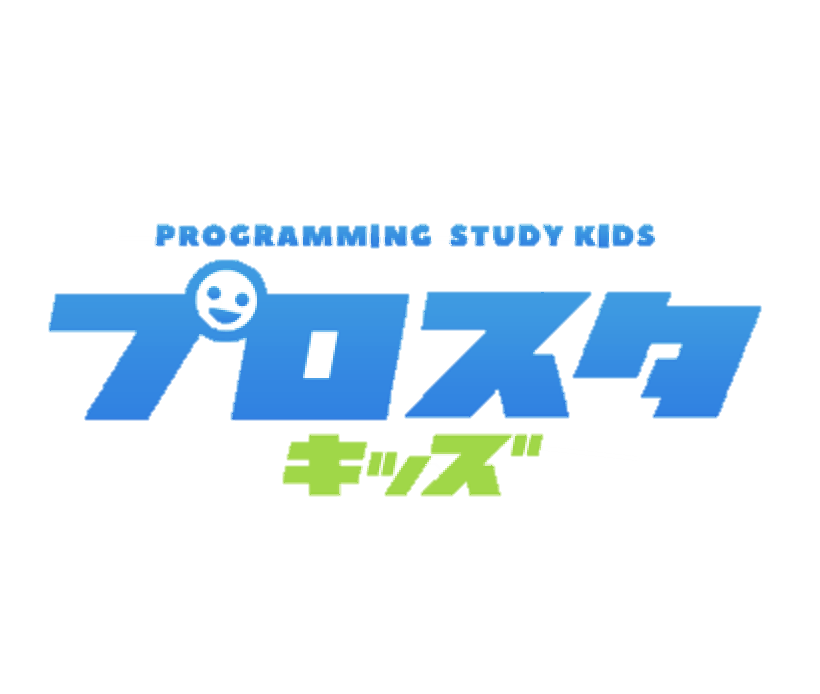